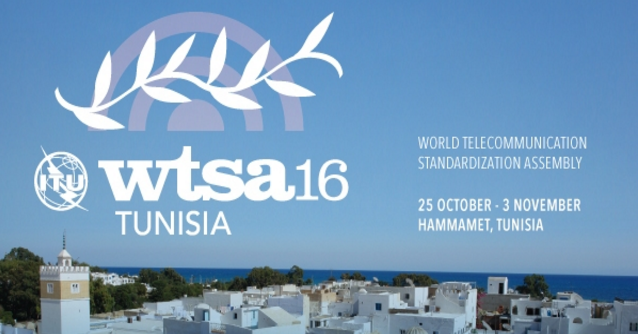 ITU-TSTUDY GROUP 17
Heung-Youl Youm
Vice Chairman, SG17
on behalf of
Security
Arkadiy Kremer
Chairman, SG17
Summary of ResultsStudy Period 2013-2016
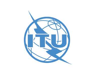 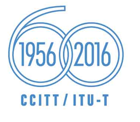 Contents
2
4
1
3
Additional Slides
Terms of reference
Management team
Structure
Leadership for other groups (JCAs and FGs)
Highlights of achievements / Projects
Highlights of WP1, WP2, WP3, WP4, WP5/17, projects
Statistics
Workshops (with SG17 leadership / participation)
Study Group 17 Security
Acknowledgements
Future perspective of SG17
Conclusions
Study Group 17- SecurityBuilding confidence and security in the use of ICTs
Identity management
Cybersecurity
Information Security Management
Countering spam
Cloud computing security
Application security
Big Data analytics security
IoT security
ITS security
PKI, PMI, Directory
SDN security
Telebiometrics
Mobile (phone) security
Languages (ASN.1, SDL, MSC, TTCN-3 …)
Smart-grid security
[Speaker Notes: Cybersecurity
Countering spam
Cloud computing security
IoT security
ITS security
SDN security
Mobile (phone) security
Smart-grid security
Identity management
Information Security Management
Application security
Big Data analytics security
PKI, PMI, Directory
Telebiometrics
Languages (ASN.1, SDL, MSC, TTCN-3 …)]
Future Perspective of SG17
ICT security (I)
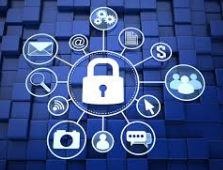 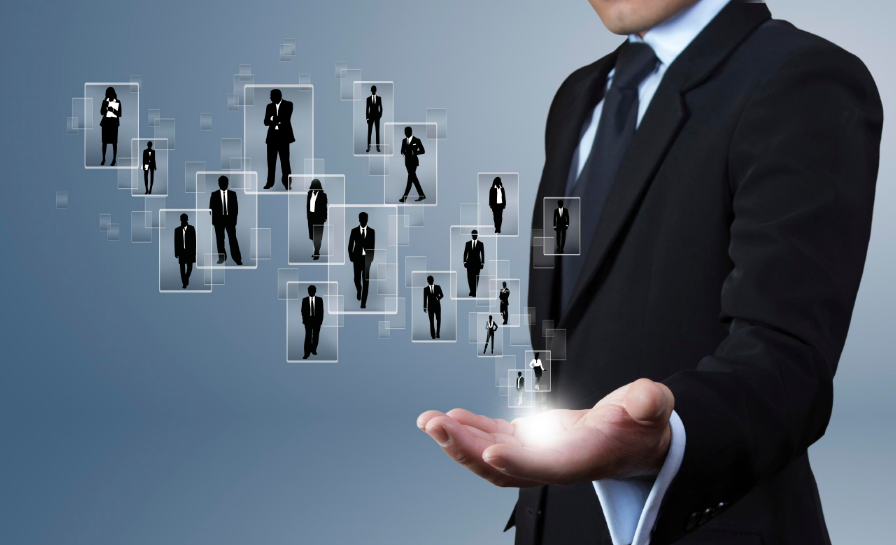 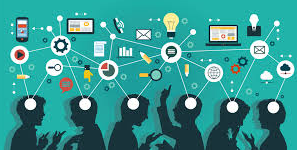 Security
Collaboration
Global Experts
Separation of security responsibilities within ITU-T
SG13
Centre of excellence
SG17
SG20
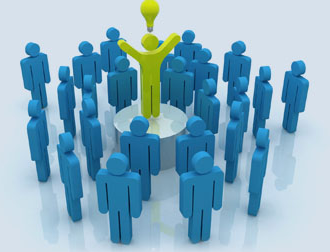 Attractiveness of participation
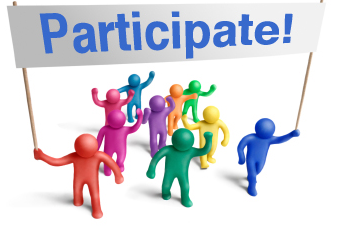 [Speaker Notes: SG17’s work on security has had continued and remarkable growth throughout this study period resulting in a centre of excellence – a core competency in security.

SG17 has a critical mass of world-wide experts and plays a lead role in the ITU-T on providing technical security Recommendations.It is necessary to maintain the attractiveness of participation in SG17, and to avoid fragmentation and duplication of security work within ITU-T.SG17 strongly follows the TSAG decision on separation of security responsibilities with SG13 and with SG20;SG17 is collaborating with all interested bodies.]
ICT security (II)
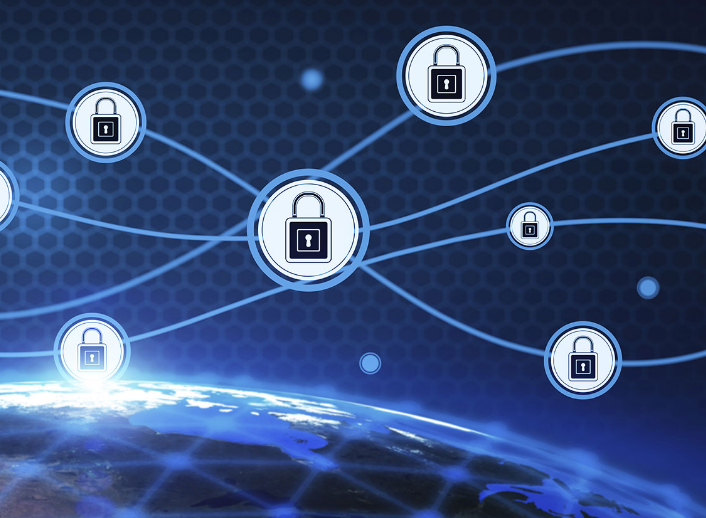 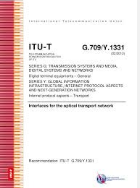 SG17
Cybersecurity
ITU-D
Implementation of ITU-T Recs
SG17 as centre of security competence
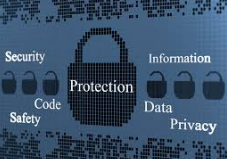 Strengthening the trust framework
Development of security approaches
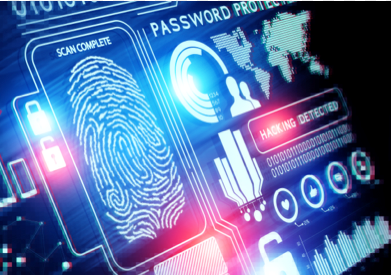 Information Society
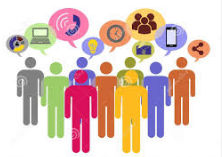 [Speaker Notes: Cybersecurity is one of the top priorities of the ITU,it is critical that this centre of security competence in ITU‑T be nurtured and enhanced, and not fragmented.

More efforts should be spent on implementing SG17’s security Recommendation in collaboration with ITU-D.

Strengthening the trust framework, authentication, and protection of personally identifiable information is a prerequisite for the development of the Information Society and for building confidence among users of ICTs.

Much-needed development of security approaches for evolving technologies is best undertaken in the study group with expertise in existing security approaches.]
ICT security, PII, PKI
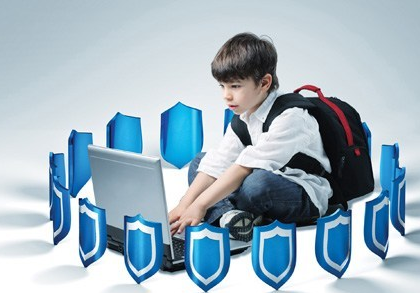 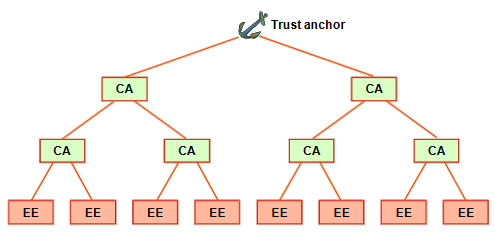 Protection of Children Online
Public key infrastructure (PKI)
Protection of Personally Identifiable Information (PII)
SG17 as lead study group for security
SG17
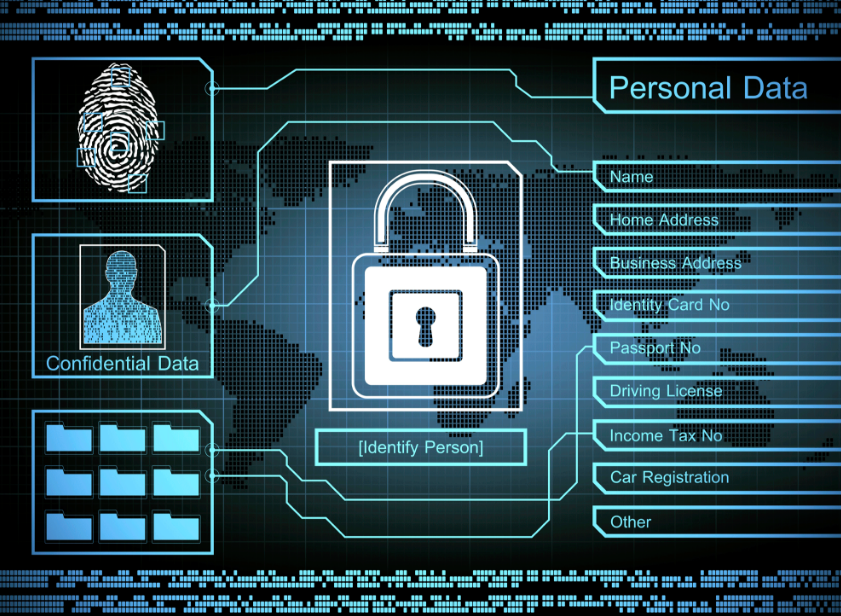 Smart grids
Internet of things (IoT)
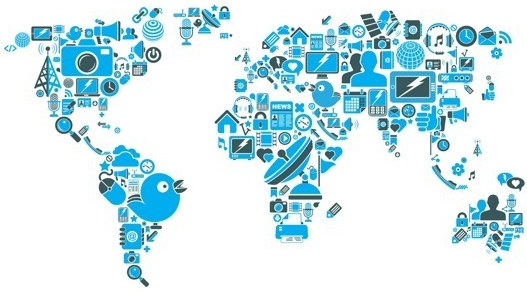 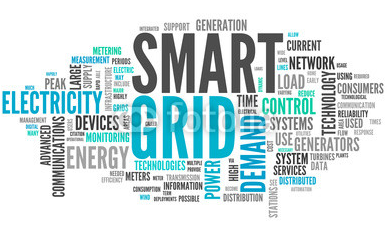 [Speaker Notes: The work on security in SG17 (including generic security architecture, mechanisms and management guidelines for heterogeneous networks/systems/services) needs to be continued and there needs to be a lead study group for security to coordinate within the ITU and with other SDOs.

New emerging technologies such as cloud computing, smart grid, intelligent transportation systems, the 5th generation of cellular network, software-defined networks, Big Data analytics, Internet-of-Things, need technical measures to protect the personally identifiable information (PII) of citizens, as well as technical measures to protect children online.

New environments, such as Internet of things (IoT) and smart grids put new requirements on public key infrastructure (PKI) necessitating high priority during the next study period.]
Questions – LSG – JCAs – Projects
SG17 proposed 12 Questions for the next study period and they shall all continue.
SG17 should be the lead study group responsible for:
JCA-IdM and JCA-COP as well as ASN.1 & OID Projects need to continue given their important contributions.
Languages and description techniques
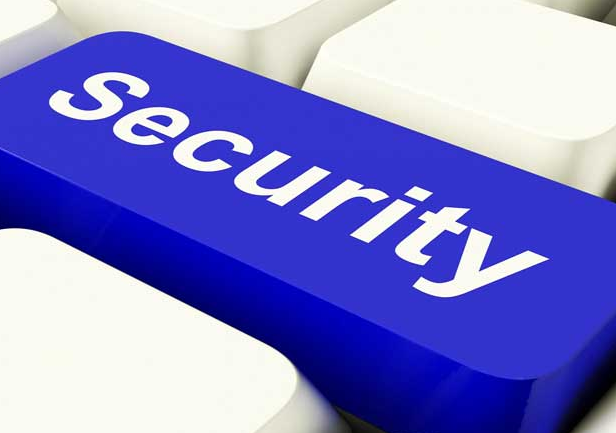 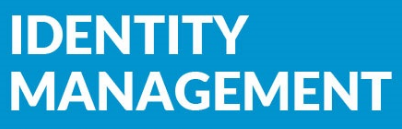 [Speaker Notes: SG17 proposed 12 Questions for the next study period. All Questions continue.

Associated with this work, SG17 should be the lead study group responsible for:
Security, 
Identity management, and 
Languages and description techniques.

JCA-IdM and JCA-COP as well as ASN.1 & OID Projects need to continue given their important contributions.]
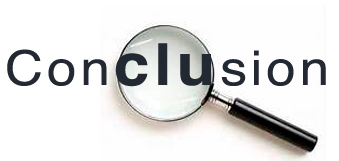 Increased Participationabove 150 participants
SG17 achieved significantly build-up of participation and energy in:
Identity Management
Cybersecurity
SG17 has successfully evolved to:
Cloud Computing Security
cover new security issues
SG17 has built strong relations with other key bodies working on security and conducted numerous collaborative efforts
address new security challenges
with security experts in core Questions.
SG17 has promoted and disseminated ITU-T security work
[Speaker Notes: Participation to SG17 has increased during the study period to maintain well above 150 participants.

SG17 has successfully evolved to cover new security issues and to address new security challenges (as its main focus) with security experts in core Questions.

Within security work, SG17 achieved significantly build-up of participation and energy in Identity Management, Cybersecurity and Cloud Computing Security.

SG17 has built strong relations with other key bodies working on security and conducted numerous collaborative efforts.

SG17 has promoted and disseminated ITU-T security work (e.g., workshops, security manual, security roadmap);its achievements are well recognized.]
Acknowledgements
Great thanks are due to the many people who have contributed to the enormous success of SG17 during this study period:
Delegates with their many contributions
Editors in drafting texts for Recommendations 
Rapporteurs in leading work efforts
Liaison officers in coordinating efforts with other bodies
Project leaders and JCA leaders
Management team including Working Party chairmen
TSB support – Counsellors, Assistants and other staff
Best wishes to all for the next study period.
Additional Slides
Supplemental Slides
Terms of reference
Management team
Structure
Leadership for other groups (JCAs and FGs)
Highlights of achievements / Projects
Highlights of WP1, WP2, WP3, WP4, WP5/17, projects
Statistics
Workshops (with SG17 leadership / participation).
Terms of Reference
Current: Responsible for building confidence and security in the use of information and communication technologies (ICT). This includes studies relating to cybersecurity, security management, countering spam and identity management.It also includes security architecture and framework, protection of personally identifiable information, and security of applications and services for the Internet of things, smart grid, smartphone, Internet Protocol television (IPTV), web services, social network, cloud computing, mobile financial system and telebiometrics.Study Group 17 is also responsible for the application of open system communications, including directory and object identifiers, and for technical languages, the method for their usage and other issues related to the software aspects of telecommunication systems, and for conformance testing to improve the quality of Recommendations.
Future perspective: include security aspects of software-defined networking (SDN), NFV security, and big data analytics.
Management Team (I)
[Speaker Notes: COUNTRY: should be the letter acronym, e.g. USA, I (for Italy), J (Japan), etc, as used in the ITU list of participants
Delete UNUSED rows in the PowerPoint table]
Management Team (II)
Study Group Structure (1/2)
WP 1/17, Fundamental security
	Telecommunication/ICT security coordination, security architectures/frameworks, SDN security, network security, telecommunications information security management.

WP 2/17, Network and information security
	Cybersecurity, countering spam.

WP 3/17, Identity management and cloud computing security
	Cloud computing security, SOA security,identity management and architectures.
Study Group Structure (2/2)
WP 4/17, Application securityIPTV security, ubiquitous sensor network security, home network security, peer-to-peer security, IoT security, ITS security, smart-grid security, SDN security, application security services, telebiometrics security, e-health security.
WP 5/17, Formal languagesDirectory, PKI/PMI, ASN.1, OID, SDL-2010, ODP, URN, MSC, TTCN-3, maintenance of OSI Recommendations.

Joint coordination activities
    JCA-IdM, JCA-COP

SG17 Regional Group in Africa.
Leadership for SG 17-related other groups (I)
JCA-IdM
Co-Chairmen: Mr Abbie BARBIR, Aetna,                     Mr Hiroshi TAKECHI, NEC
Represented: SGs 2, 3, 5, 9, 12, 13, 15, 16, 17, American Bar Association, ENISA, ETSI, ISO/IEC JTC 1/SC 27/WG5, ISO/IEC JTC 1/SC17, ENISA, ETSI/ISG, GLEIF, GSMA, OASIS/IdCloud TC, OASIS Trust Elevation TC, OASIS IBOPS, OpenID Foundation, FIDO Alliance, OASIS TC IBOPS, Kantara Initiative, American Bar Association, GLEIF, STORK 2.0 project, and UPU,…
10 meetings, 44 documents processed.
Leadership for SG 17-related other groups (II)
JCA-COP
Chairman: Mr Philip RUSHTON, United Kingdom
Established April 2012
Represented: ISO/IEC JTC 1/SC 27/WG5, IETF/ISOC,ITU-D Q3/2, DeafKidzInternational, ECPAT, EFC, FCACP, FOSI, GSMA, ICMEC, I-KiZ, and Iran (Islamic Republic of); outreach to COP stakeholders
8 meetings, 3 outgoing liaisons.
Highlights of achievements (I)
SG17 successfully transitioned into a core competency center on security averaging 155 participants.
SG17 examined 592 contributions and 3017 TDs and developed 49 new, revised 69 Recommendations, and developed 13 Supplements.
10 Recommendations currently under AAP or TAP.
Up to 81 draft new/revised Recommendations currently under development for approval in the next study period.
3 Lead Study Group responsibilities, 2 JCAs,and 2 Projects were very active.
Increased collaboration with SDOs (e.g., joint texts).
[Speaker Notes: Status: 14 Nov. 2012]
Highlights of achievements (II)
Lead study group for Security 
Close coordination and collaboration with other SGs and SDOs on security; particular focus has been placed upon partnerships and avoiding potential conflicts in the work.
Joint work with several SCs in ISO/IEC JTC 1.
Produced 6th edition of the “Security Manual” that promotes ITU-T’s security work.
Produced Technical Report on successful use of security standards
Security Standards Roadmap and Security Compendium kept up-to-date.
Highlights of achievements (III)
Lead study group for Telecommunication Security 
Security collaboration arrangements between SG17 and SG13 on cloud computing security,and between SG17 and SG20 on IoT security. 
Four workshops held on security.
Maintained an on-line listing of SG17 relationships with TCs of ISO and IEC and SCs of ISO/IEC JTC 1 (identifies nature of relation of joint work, common/twin text, cooperation mode, etc)(In response to WTSA-12 Resolution 7).
Highlights of achievements (IV)
Lead study group for Identity Management 
Continued collaboration with OASIS on IdM.
A WIKI with IdM Roadmap is available from the SG17 web page - provides a compilation of existing and ongoing IdM standards globally & reflects coordination with other bodies. 
Continuation of Joint Coordination Activity of Identity Management (JCA-IdM).
Lead study group for Languages and Description Techniques 
Collaboration with ETSI on TTCN-3, JTC 1/SC 7 on ODP, and JTC 1/SC 6 on ASN.1, OIDs and registration.
Supported SDL-Forum and SAM Workshop on languages.
Fundamental Security(WP 1/17) Highlights (I)
Telecommunication/ICT security coordination
Management support of other SG17 security Questions
Security coordination
Security project (see separate slide)
Security architecture and framework
Network security architecture, IPv6 security, …
4 new Recs, 1 new Supplement; 3 under development.
Telecommunications information security management
In support of WTSA-12 Resolution 58
ISM framework, risk/asset/incident management, PII code of practice, …
1 revised Rec, 1 new Supplement; 1 in TAP
4 under development.
Network and Information Security (WP 2/17) Highlights (II)
Cybersecurity
In support of WTSA-12 Resolution 50.
Finalized cybersecurity information exchange (CYBEX), X.1500 series.
Intense work program; many collaborations with principal forums of the cybersecurity community.
9 new Recs, 8 Amendments,2 new Supplements (1 revised); 2 in TAP
3 under development.
Countering spam by technical means
In support WTSA-12 Resolution 52
Countering spam in voice spam, mobile messaging spam, …
2 new Recs, 2 Supplements;
4 under development.
Identity Management andcloud computing security(WP 3/17) Highlights
Identity management architecture and mechanisms
Discovery of IdM, IAM taxonomy, telebiometric authentication, entity authentication assurance, trust elevation, sharing network authentication with service authentication, …
4 new Recs, 3 under development.

Cloud computing security
Cloud computing security framework, software as a service security, CaaS/IaaS/NaaS security, Big Data as a Service, operational security for cloud computing, Code of practice for information security controls based on ISO/IEC 27002 for cloud services, … 
5 new Recs, 1 revised Rec, 5 under development.
Application Security(WP 4/17) Highlights
Security aspects of ubiquitous telecommunication services
IoT security, ITS security, SDN security, smart-grid security, mobile security, mobile phone security, IPTV security and content protection, ubiquitous network security framework, …
2 new Recs; 3 new Supplements, 3 in TAP
6 under development
Secure applications services
Application security mechanisms, XACML, multi-factor authentication, anonymous authentication, authentication in IDSP environments, non-repudiation, peer-to-peer security, fraud detection, …
8 new Recs, 2 new Supplements
6 under development 
Telebiometrics
Telebiometrics, e-Health & telemedicines security protocols
3 new Recs, 1 in TAP, 8 under development.
Formal languages(WP 5/17) Highlights (I)
Generic technologies to support secure applications
X.500-series on Directory including X.509 on PKI, computerized directory assistance, Abstract Syntax Notation One (ASN.1), Object Identifiers (OIDs) and associated registration authorities, ODP, certified e-mail.
ASN.1 and OID project (see separate slide)
4 new Recs, 23 revised Recs, 14 technical corrigenda to X.500 series; 1 TR; 8 under development.

Formal languages for telecommunication software and testing
SDL-2010, UML, MSC, URN, Testing and Test Control Notation (TTCN-3), …
6 new Recs, 30 revised Recs; 4 revised Implementer Guides, 1 revised Supplement, 3 in AAP, 19 under development.
Telecommunication/ICT security coordination Project(Major focus is on coordination and outreach)
Security coordination
Within SG17, with ITU-T SGs, with ITU-D and externally.
Kept TSAG, ISO/IEC/ITU-T SAG-S informed on security efforts.
Made presentations to workshops/seminars and to GSC.
Maintained reference information on the LSG on security webpage.
Compendium of Security Recommendations 
Includes catalogs of approved security-related Recommendations and security definitions extracted from approved Recommendations.
Security Standards Roadmap
Includes searchable database of approved ICT security standards from ITU-T and others (e.g., ATIS, ENISA, ETSI, IEEE,ISO/IEC JTC 1, IETF, OASIS, 3GPP, 3GPP2).
ITU-T Security manual
6th edition produced.
ASN.1 and OID Project
The SG17 ASN.1 & OID project continues to assist:
Existing users of ASN.1 and object identifiers (OID), within and outside of ITU‑T (e.g., ITU‑T SG 16, ISO/IEC JTC 1/SC 27, ISO TC 215, 3GPP, etc.).
Countries (e.g., Algeria, Andorra, Argentina, Bolivia, Bosnia and Herzegovina, Brazil, Honduras, Lithuania, Malaysia, Mongolia, Nicaragua, Oman, Philippines, Rwanda, and Sri Lank), and in particular developing countries, in setting a national registration authority for OIDs.
This project provided speakers and tutorial material, and coordinates the provision of tool support to users and the contents of related websites.
In cooperation with the TSB, a database is being maintained that contains a machine-processable copy of the current version of all ASN.1 modules that are included in ITU‑T Recommendations.Database: http://www.itu.int/ITU-T/asn1/database (>840 modules)
OID Repository: http://www.oid-info.com (>966 000 OIDs).
Statistics (I)
44 Rapporteur group meetings held(stand-alone, e-meetings, or collaborative with ISO/IEC JTC 1/SC 6, 27)
592 contributions received(excluding Rapporteur meetings)
8 SG meetings held
8 WP 1, 2, 3, 4, 5/17 meetings held in conjunction with SG17 meetings
Min/Max/Average SG participants: 131/170/152.
Statistics (II)
117 New/Revised Recommendations approved, plus 10 Recommendations determined or consented.
81 draft new/revised Recommendations currently under development for approval in the next study period.
12 Questions assigned by WTSA-12.
2 Questions revised during study period.
12 Questions proposed for next period.
[Speaker Notes: Status: 14 Nov. 2012]
Workshops (I)
SG17 organized four workshops:

 ITU-UPU mini workshop   Geneva, Switzerland, 21 January 2014. 

 ICT Security Standardization Challenges for   Developing Countries   Geneva, Switzerland, 15 – 16 September 2014.

 Global Cybersecurity Challenges: Collaborating for   effective enhancement of cybersecurity in developing   countries   Geneva, Switzerland, 8 September 2015 afternoon.

 ITU-ATU Workshop on Cybersecurity Strategy in   African Countries   Khartoum, Sudan from 24 to 26 July 2016.
Workshops (II)
SG17 (through its lead study group function on Languages) supported the following workshops:
  16th International System Design Languages Forum    Model-driven dependability engineering    Montreal, Canada, June 26-28, 2013.
  8th System Analysis and Modeling (SAM-2014) workshop    Valencia, Spain, 29 – 30 September 2014, in collaboration with ACM
    and IEEE.
  17th SDL Forum    Berlin, Germany, 12 – 14 October 2015.
  9th System Analysis and Modeling (SAM-2016) workshop    Saint Malo, France, 3-4 October 2016, in collaboration with ACM
    and IEEE.